Maximizing Resident Forums
PARTNERS IN MEDICAL EDUCATION, INC.
Presented by: Tori Hanlon, MS, CHCP
GME Consultant
Introducing Your Presenter…
Tori Hanlon, MS, CHCP
GME Consultant

Over 11 years working in Medical Education

Bachelor’s in Health Services Administration
Master’s in Health Administration and Policy

Designated Institutional Official

Experienced in GME at a large academic medical center
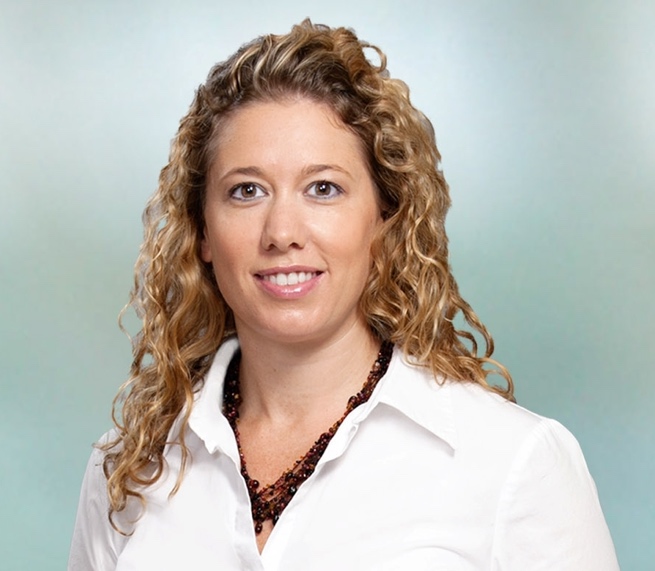 Presented by Partners in Medical Education, Inc. 2016
2
Objectives and Goals
To understand the ACGME Requirements of the resident forum

To review the purpose(s) of the resident forum

To examine ways the resident forum can aide in compliance with other ACGME Requirements
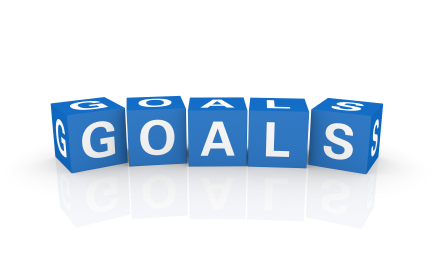 Presented by Partners in Medical Education, Inc. 2016
3
Resident Forum
Housestaff Association
Resident Council
Housestaff Committee
Presented by Partners in Medical Education, Inc. 2016
4
What is the Resident Forum?
…an organization, council, town hall, or other platform that allows residents/fellows from within and across the Sponsoring Institution’s ACGME-accredited programs to communicate and exchange information with each other relevant to their ACGME-accredited programs and their learning and working environment.  (IR II.C.)
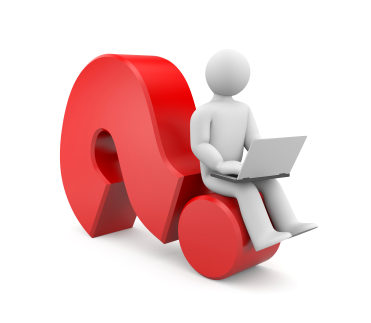 Presented by Partners in Medical Education, Inc. 2016
5
ACGME Requirements
Any resident/fellow from one of the Sponsoring Institution’s ACGME-accredited programs must have the opportunity to raise a concern to the forum (IR II.C.1.)
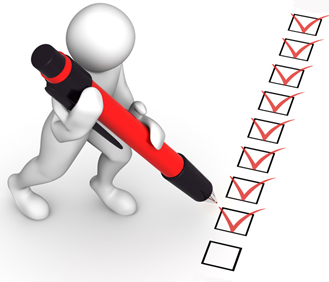 Presented by Partners in Medical Education, Inc. 2016
6
ACGME Requirements
Residents/fellows must have the option, at least in part, to conduct their forum without the DIO, faculty members, or other administrators present.  (IR II.C.2.)
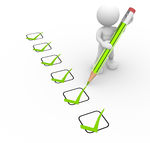 Presented by Partners in Medical Education, Inc. 2016
7
ACGME Requirements
Residents/fellow must have the option to present concerns that arise from discussions at the forum to the DIO and GMEC.  (IR II.C.3.)
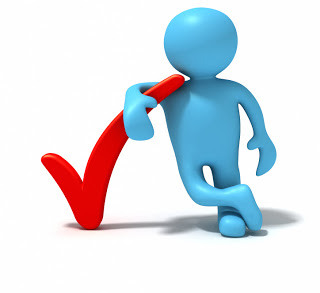 Presented by Partners in Medical Education, Inc. 2016
8
Purpose
Foster effective communication
Exchange of information/ideas between residents
Elicit resident feedback
Improve morale among residents
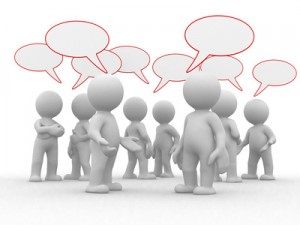 Presented by Partners in Medical Education, Inc. 2016
9
Purpose
Presented by Partners in Medical Education, Inc. 2016
10
Purpose
Presented by Partners in Medical Education, Inc. 2016
11
Purpose
Foster effective communication
Exchange of information/ideas between residents
Elicit resident feedback
Improve morale among residents
Presented by Partners in Medical Education, Inc. 2016
12
Documentation
Meeting minutes
Charter
Agenda template
Follow-up/Action Plans
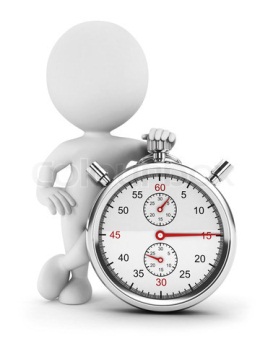 Presented by Partners in Medical Education, Inc. 2016
13
Maximizing Resident Forums
Use to meet other ACGME Requirements
AIR
Institutional committees
Resident wellness
Resources
Other learners
Duty hours
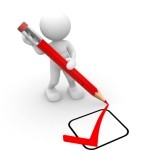 Presented by Partners in Medical Education, Inc. 2016
14
Beyond ACGME Requirements
Social activities
Support group
Family support
Auxiliary
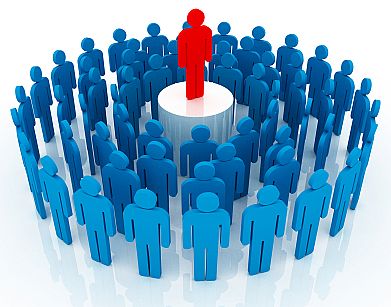 Presented by Partners in Medical Education, Inc. 2016
15
Types of SIs
OPTIs
Medical schools
Health systems
Single-sponsor institutions
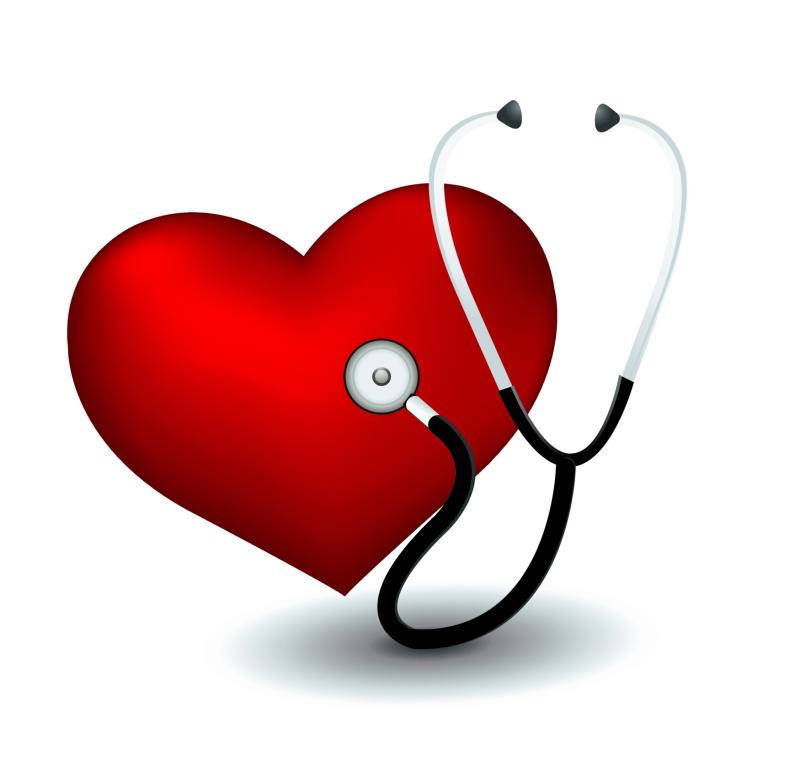 Presented by Partners in Medical Education, Inc. 2016
16
Purpose
Foster effective communication
  Exchange of information/ideas between residents
  Elicit resident feedback
  Improve morale among residents
Presented by Partners in Medical Education, Inc. 2016
17
Online Collaborative Tools
Slack (https://slack.com)

Basecamp (https://basecamp.com)

Google hangout (https://hangouts.google.com)




http://www.werockyourweb.com/slack-vs-basecamp-vs-trello-vs-asana-vs-teamwork/
Presented by Partners in Medical Education, Inc. 2016
18
References
http://uwresidents.com/drupal/

http://www.ucdenver.edu/academics/colleges/medicalschool/education/graduatemedicaleducation/Housestaff/Pages/Housestaff.aspx

http://umm.edu/professionals/gme/current/house-staff-association-and-lounge

https://med.uth.edu/oep/gme/ut-house-staff-association/
Presented by Partners in Medical Education, Inc. 2016
19
Questions?
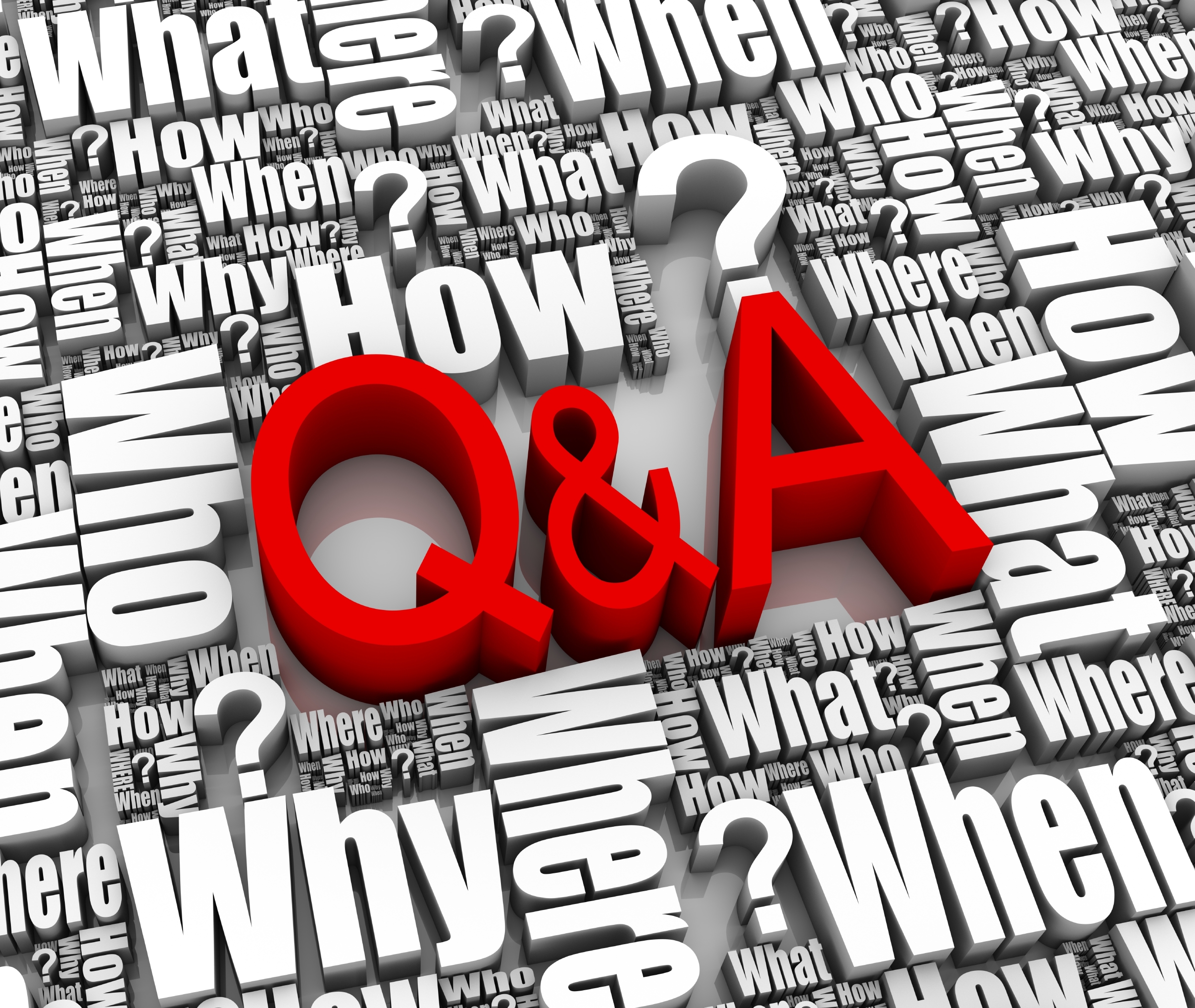 Presented by Partners in Medical Education, Inc. 2016
20
Upcoming Live Webinars


What Every Coordinator 
Needs to Know About NAS
Tuesday, November 1, 2016
12:00pm – 1:00pm EST“Meet the Experts” Fall Freebie
Thursday, November 17, 2016
12:00pm – 1:00pm ESTCLER
Thursday, December 1, 2016
12:00pm – 1:00pm EST


www.PartnersInMedEd.com


Partners® Snippets
On-Demand Webinars
GMEC Check-Up: Is your GMEC 
meeting its responsibilities?

    A Proactive Approach to Supervising Residents Improves Patient Safety

New Institutional Accreditation:
Let’s Get Started!

Dealing Effectively with the
 Struggling Medical Learner

Special Review: Required and Useful

Osteopathic Recognition 

Fatigue Management & Mitigation
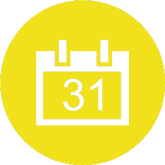 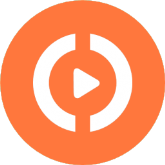 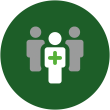 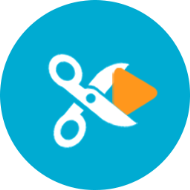 Contact us today to learn 
how our Educational Passports can save you time & money! 
724-864-7320
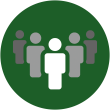 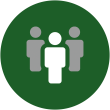 Presented by Partners in Medical Education, Inc. 2016
21